PETRA veteran cavities.
Unexpected trouble with them
Stefan Wilke, DESY MHF-e
Unexpected trouble with the PETRA veteran cavities
16th ESLS rf meeting 
ALBA, Barcelona, 2012-10-09
Topics.
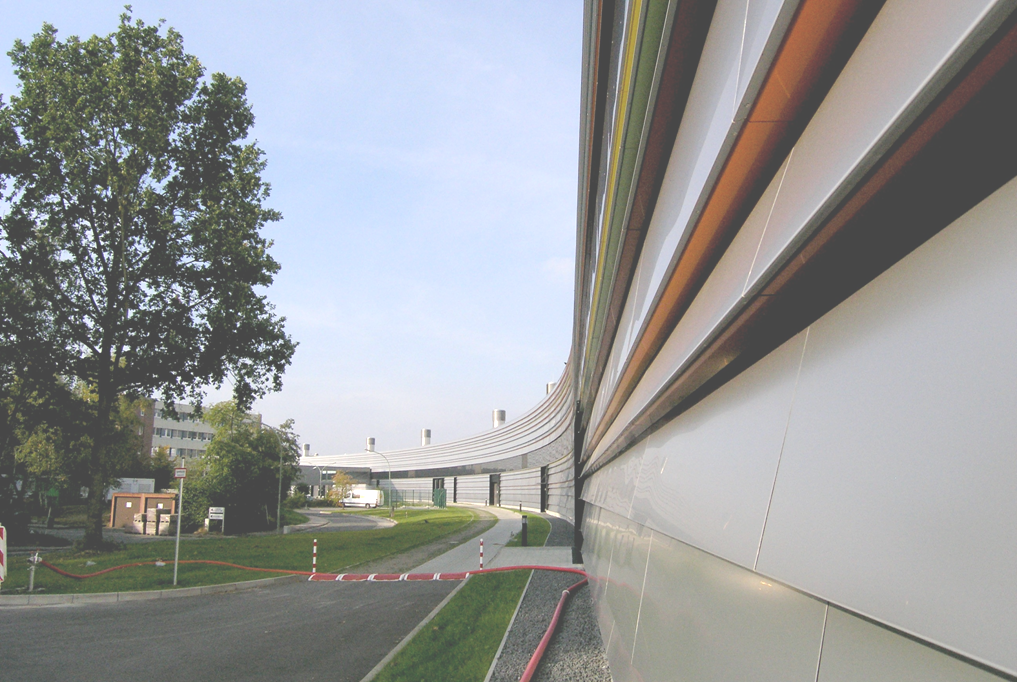 Short orientation.
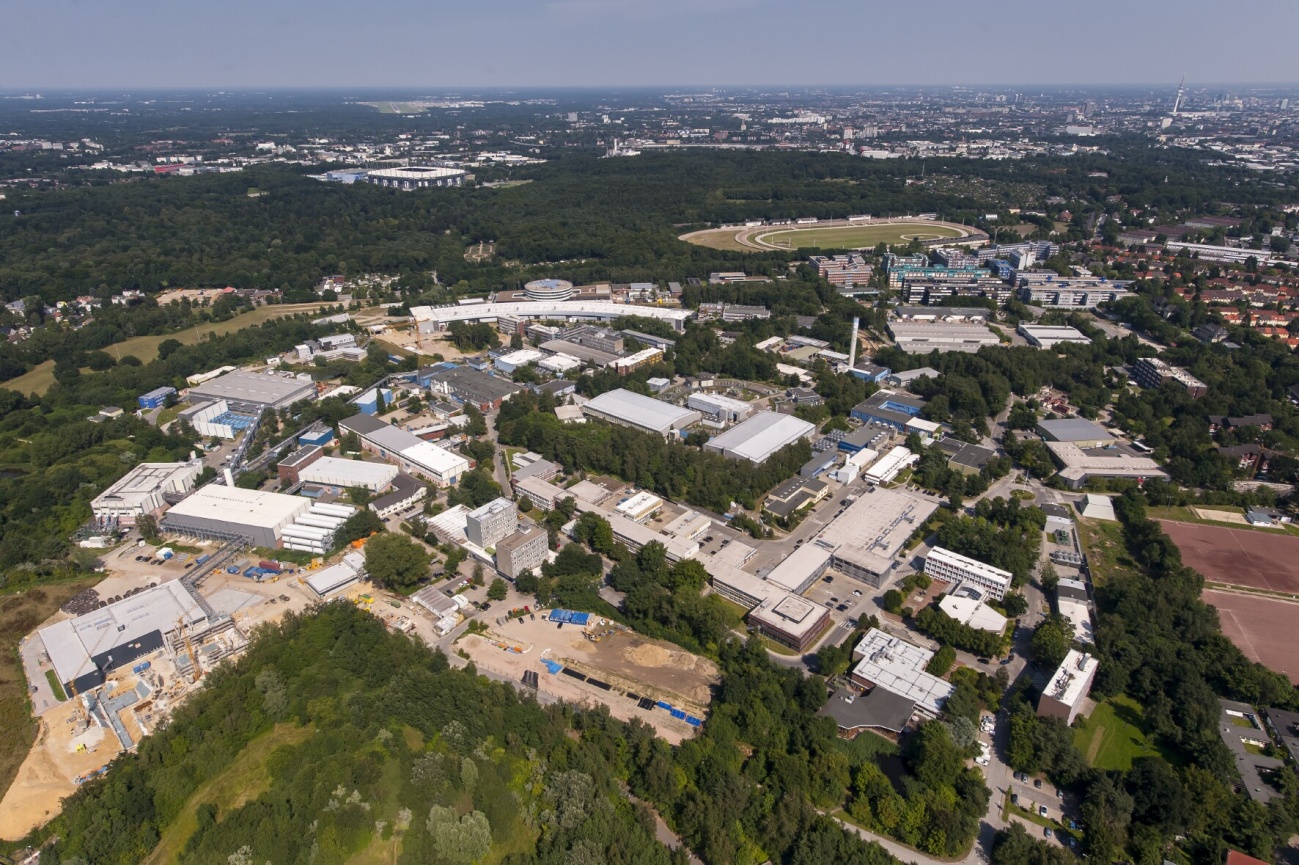 PETRA: 2304 m, 6 GeV, 100 mA TopUp, 14 undulators  (30 beamlines) 
Emittance (hor): ε = 1 nmrad ! User operation since 2009
Different fill patterns : 40, 60, 240, 320, 480, (960) bunches
FLASH
DORIS
DESY
20 MV, 
12 cavities (7 cell),
ca. 1600 kW required,
4 klystrons, 
max. 3200 kW
rf section
XFEL
7 cell cavity, 500 MHz.
For PETRA III we re-installed 12 of the old 16 installed 7-cell cavities. 
Mainly because of cost reasons.
Shunt impedance: ca. 23 MOhm
Band width: ca. 54 kHz 
Coupler transmission power: ca. 125 kW
Couplers originally designed for 60 kW, 
but already operated at DORIS 2 up to 120 kW.
Strong need to protect the couplers.
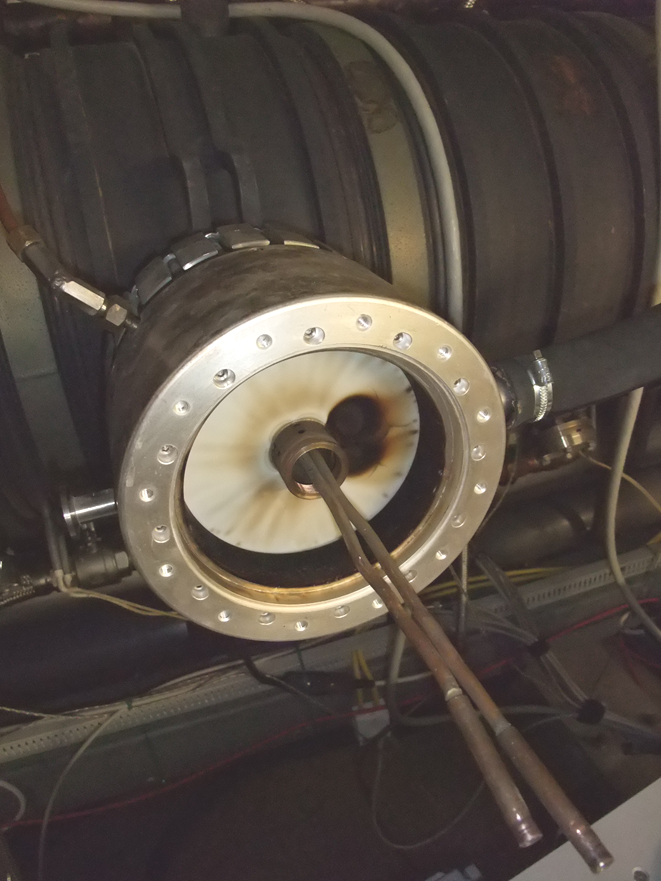 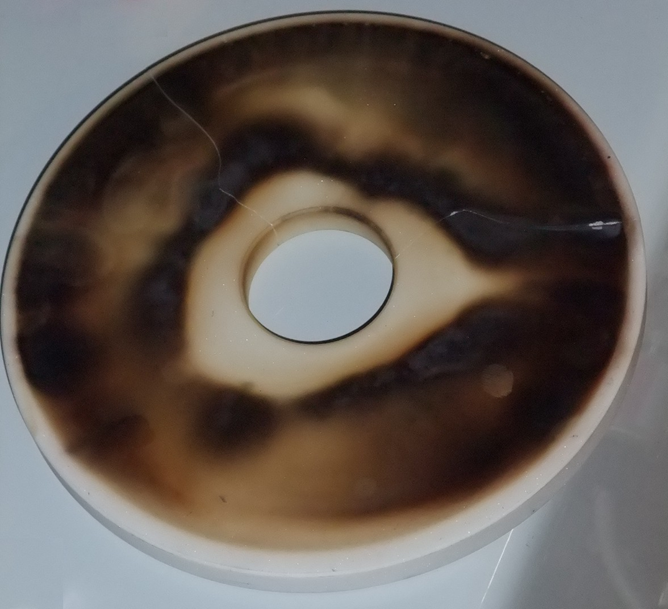 support ceramic
This happens on 2010-11-10 at SL_Cy4: 
An almost broken ceramic. 
Only noticed by a very high difference temperature of the cooling air of the coupler.
Sudden voltage breakdown in one cavity.
Watched at different cavities. Here SL_Cy6
Beam 
current
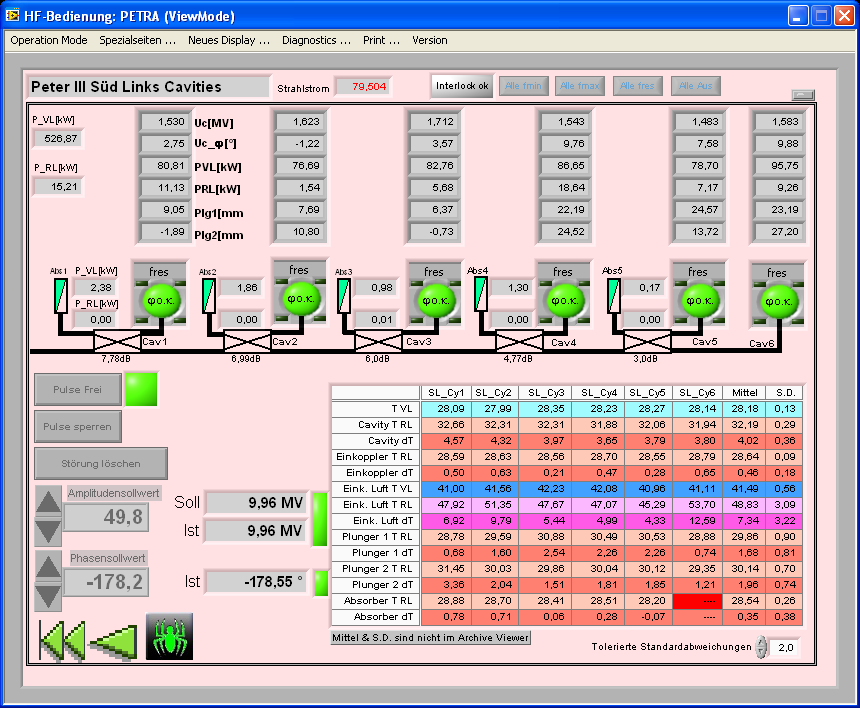 Detection of sparks
by looking on fast 
change of power in 
absorbers. This fast 
interlock is done by 
hardware. 
Additionally there are 
light sensors.
Broken quartz glass window.
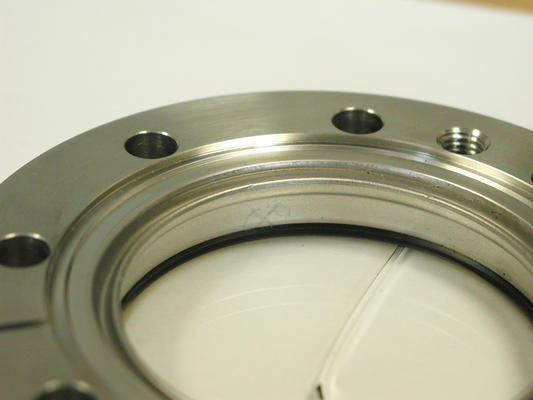 2011-05-11 at PE_SR_Cy3
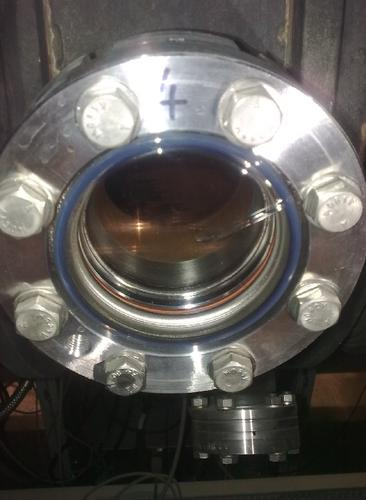 This was never seen before.
Reason unknown.
Individually regulation of cavity temperature.
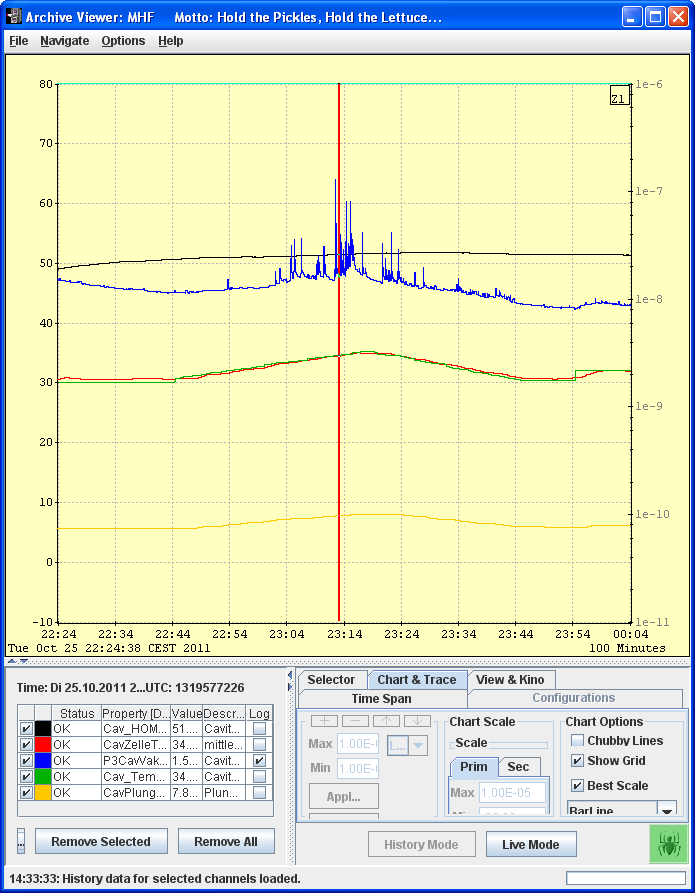 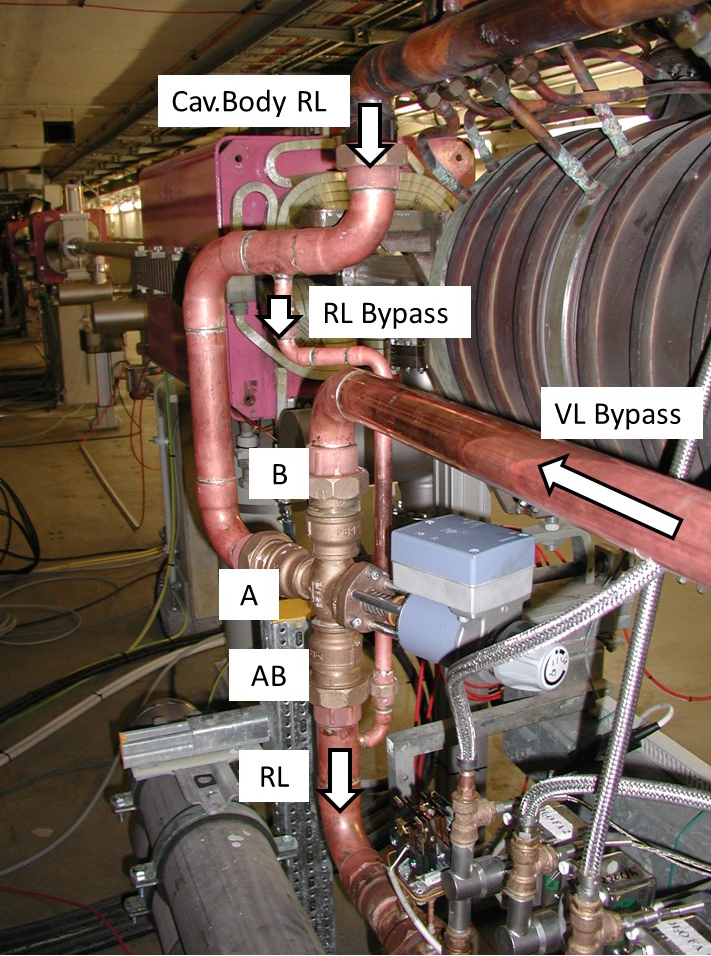 variation: only max. ca. 3 degree
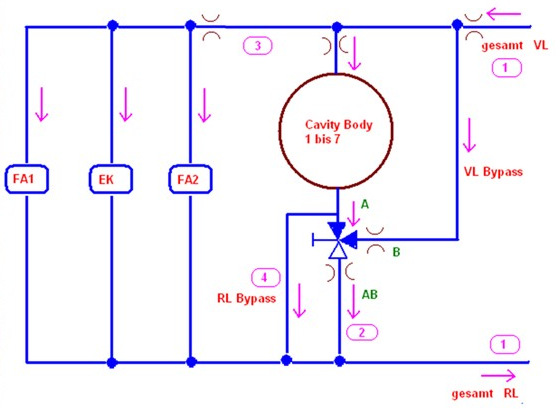 At some cavities very strong relation: temp. - vac.
Temperature maps.
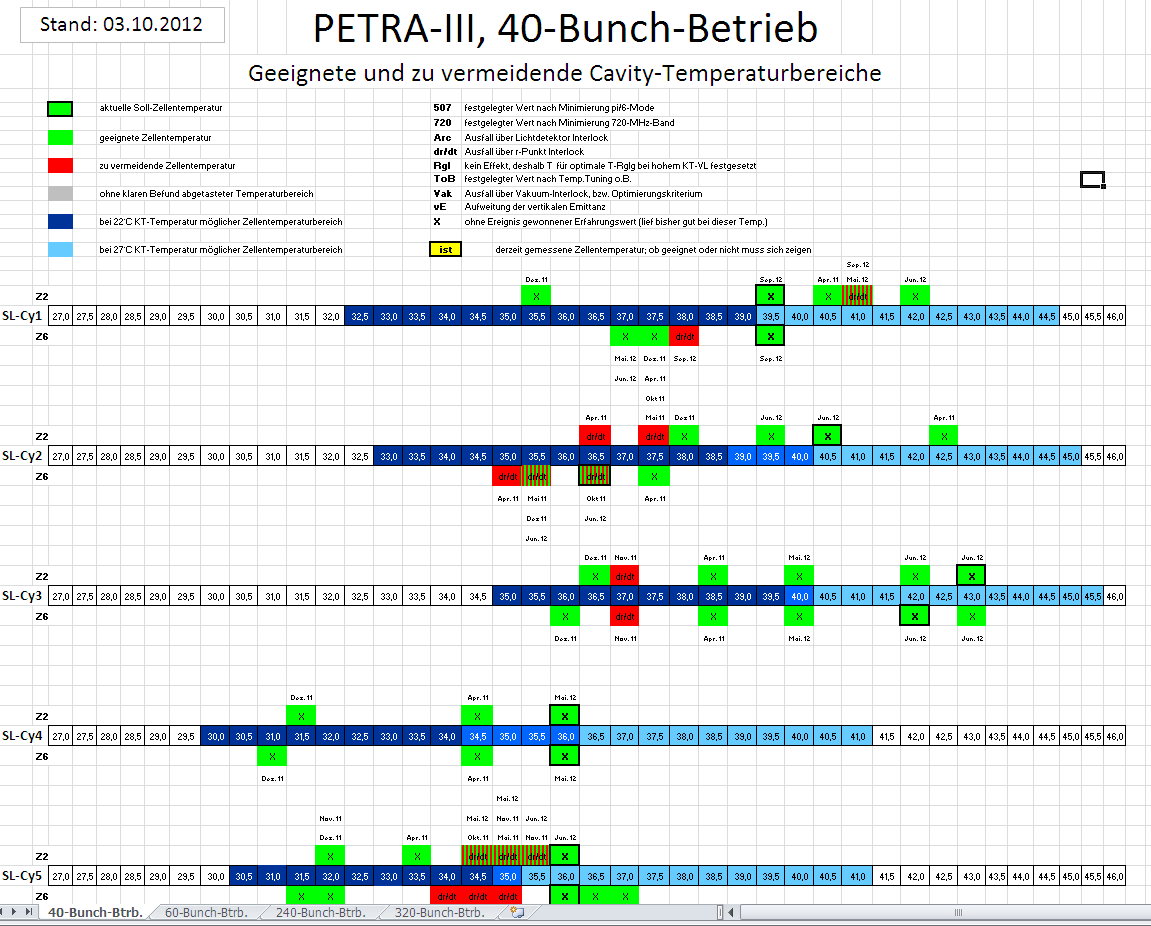 The "best"
temperature
for each 
cavities is found 
empirically. 
It depends on
the number of 
bunches.
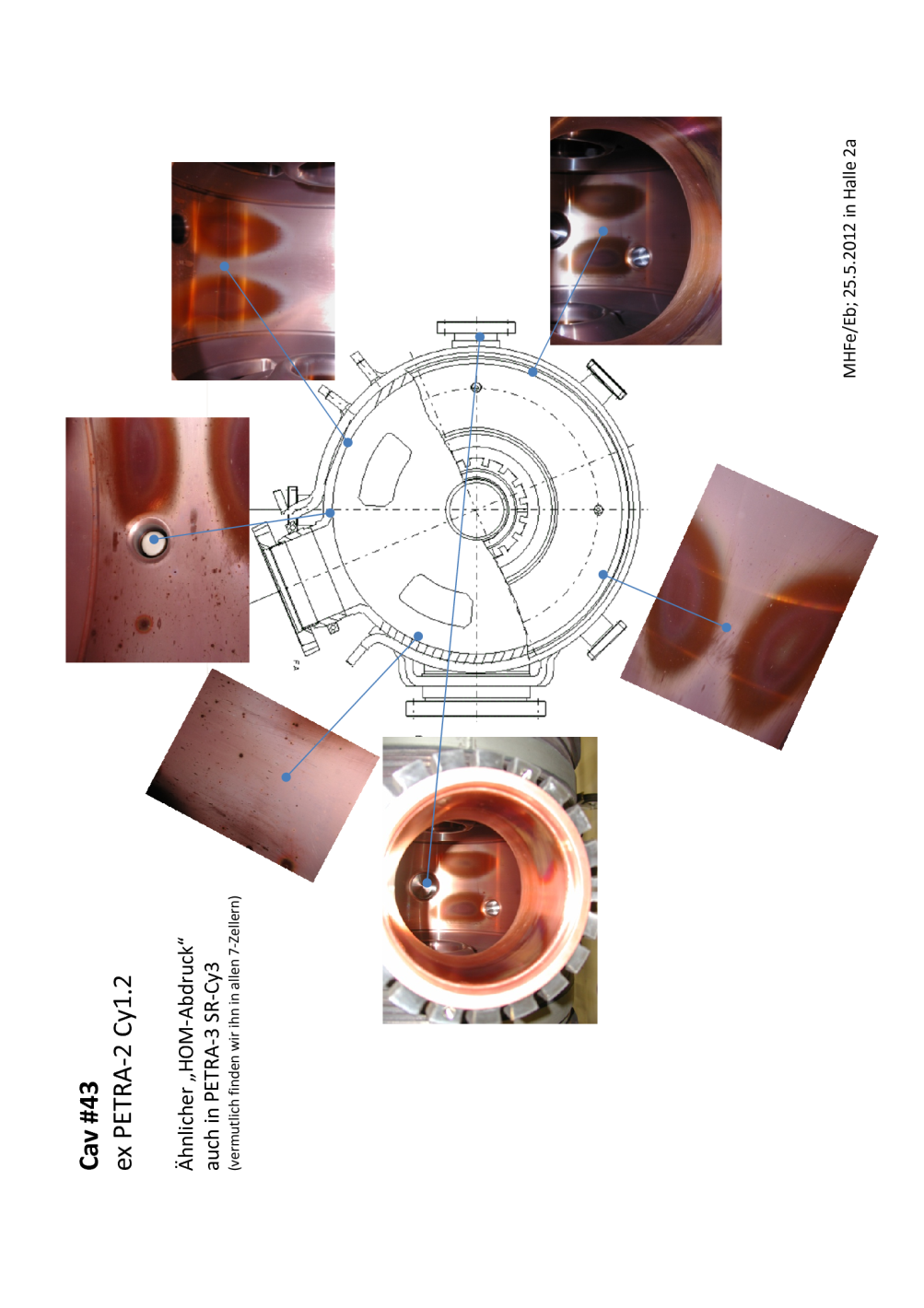 Pictures from inside a cavity taken by an endoscope.
similar marks of 
HOMs (?) seen at 
SR_Cy3.
Perhaps we can see
that at every cavity
HOMs? painting mystery.
Electric
magnetic
Is this the responsible mode?
We need it two times longitudinally!
f = 1,42 GHz?
pictures from 
W. Hillert, Bonn
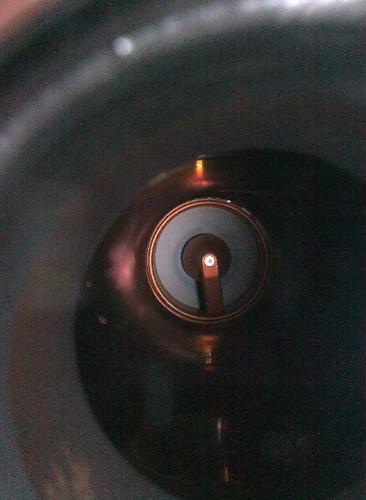 Grey parts on coupler ceramic.
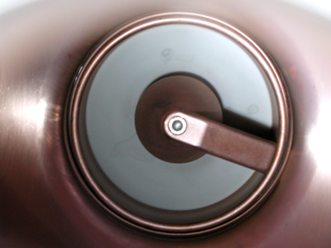 We see this and similar 
pattern on some other
cavities. Also observed 
at DORIS.
The cavities with that
grey ceramics did NOT 
trip more often!
SL_Cy4
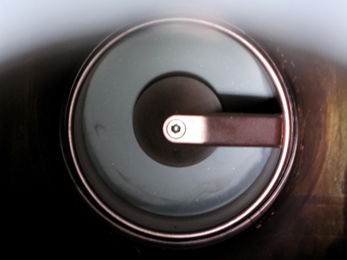 SR_Cy2
2010-07-07,  SL_Cy2
Change of coupler an plungers at SR_Cy3. 2012-04-16.
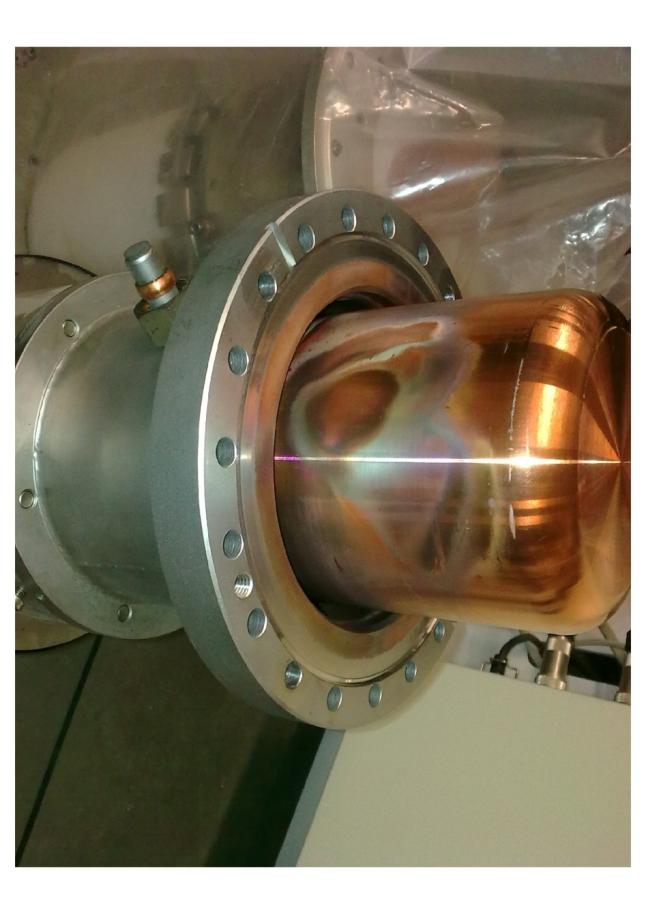 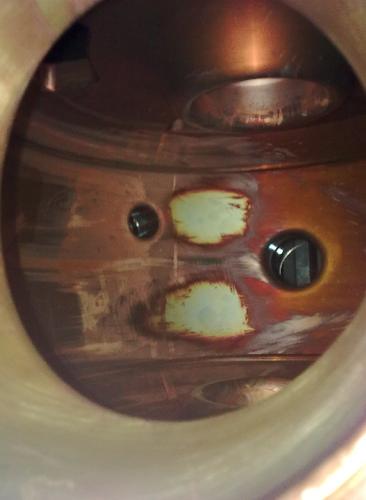 After many 
trips we 
changed 
the coupler 
and the 
plungers. 
One of them   
looks strange.
Better matching with different doorknob.
Test at SR_Cy6:
original: round
return loss: -7 dB
Ceramic window-DT  with old „round“ doorknob
DT= -5,5°C
DT= -3,1°C
DT= -5,1°C
Ceramic window-DT  with new „angled“ doorknob)
recovered: angled, multi steps:return loss: -33 dB
vacuum event.
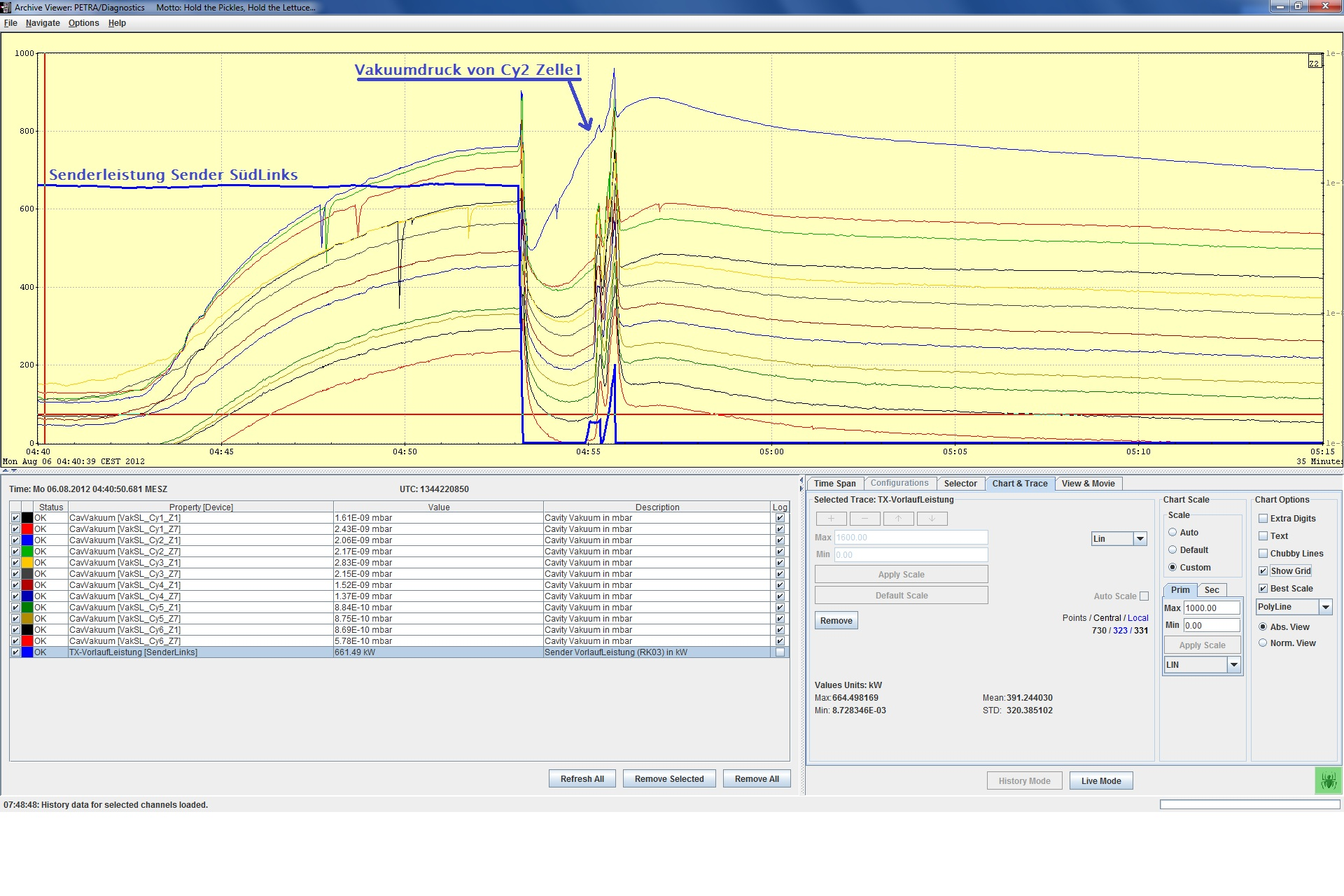 Blue light.
2012-08-06:
at SL_Cy2
starts at ca. 8 kW
but did not expire
up to ca. 35 kW
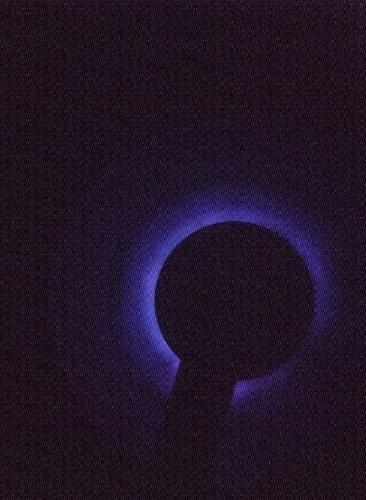 2011-05-25:
only at cavity SL_Cy4
ca. 30 kW, tuned
light expired at ca. 38 kW
Removed coupler from SL_Cy2.
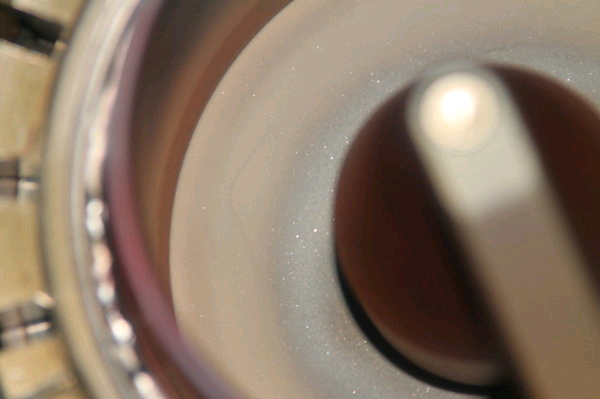 2012-08-07
The last one.
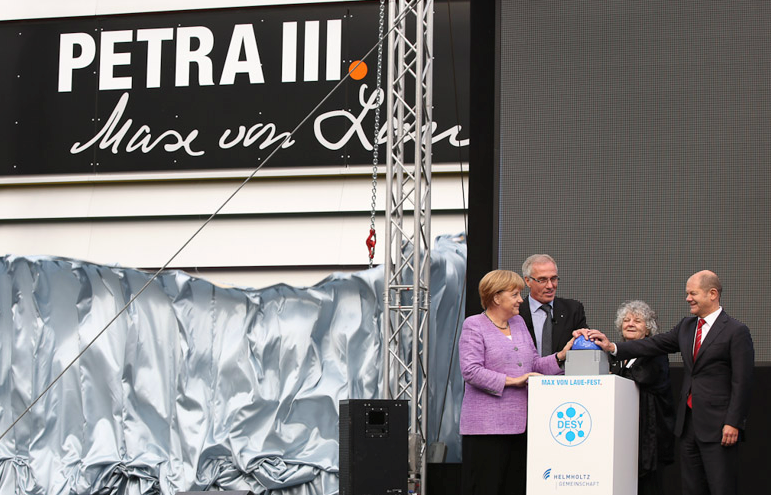 Thank you!